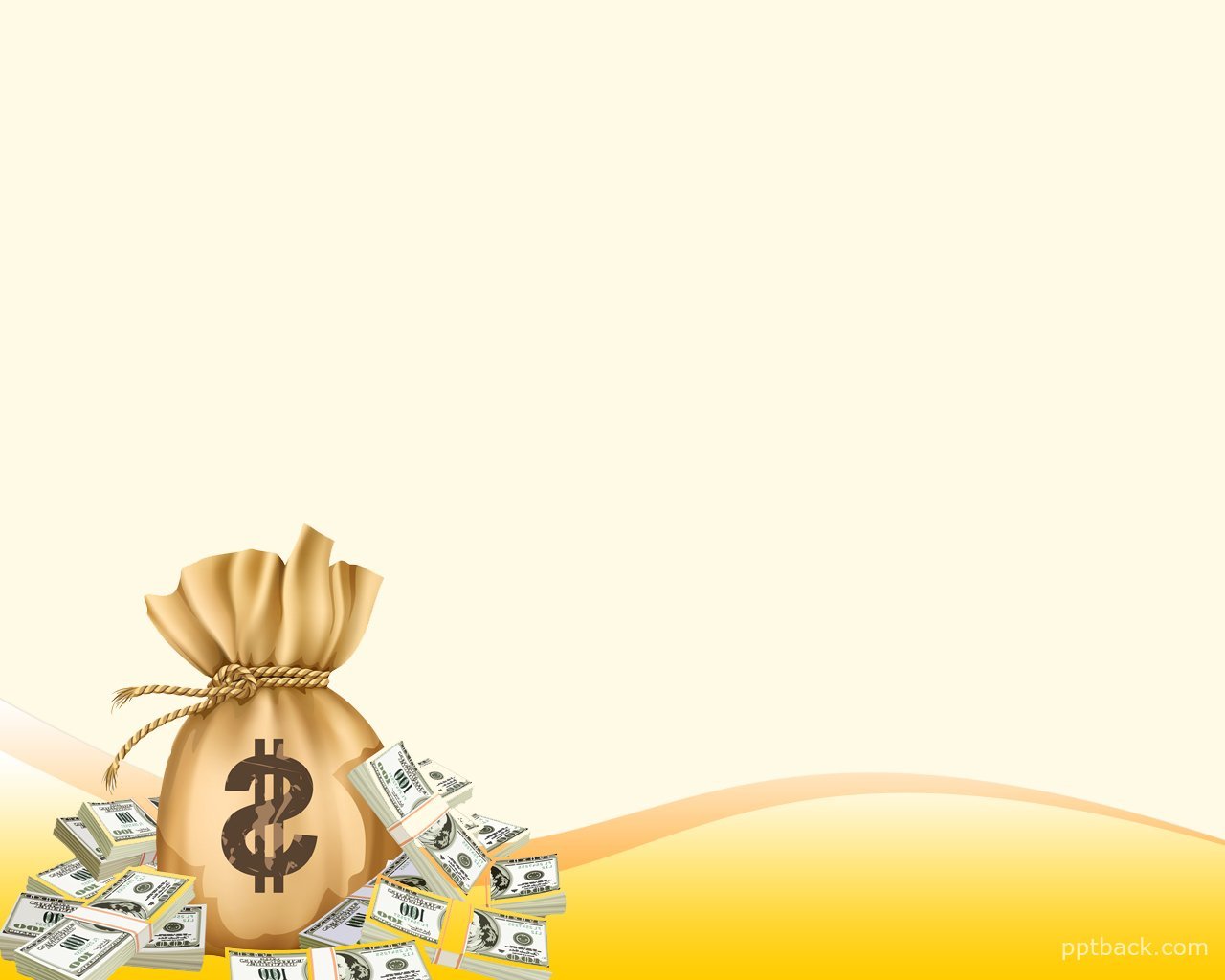 Краткосрочная образовательная практика«Финансовая грамотность для родителей»
МБОУ «ВОК» СП Детский сад №3, корпус 4
Воспитатели:
Чудинова Ирина Аркадьевна, 
Конькова Елена Валентиновна
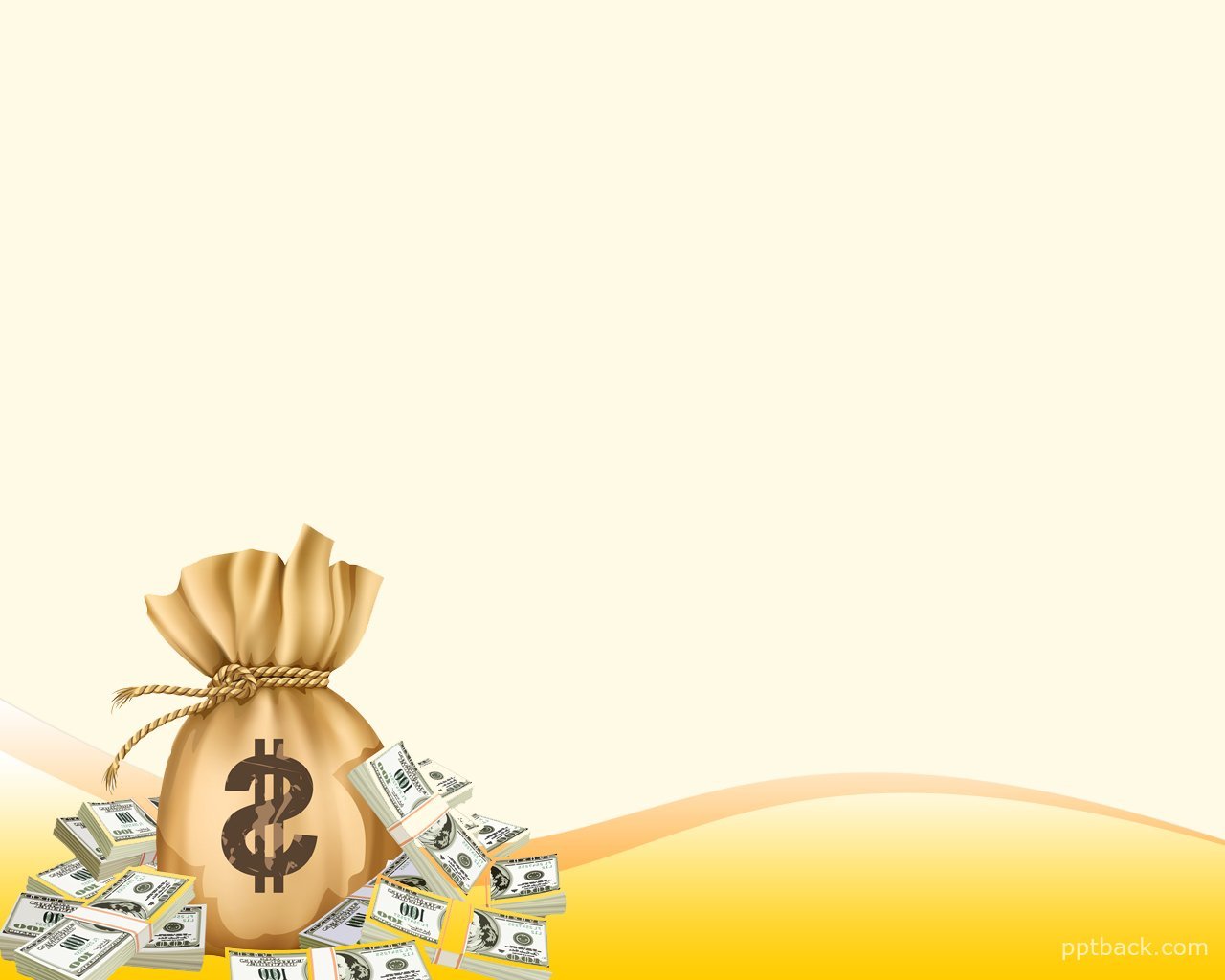 Цель
Содействие финансовому просвещению и воспитанию родителей.
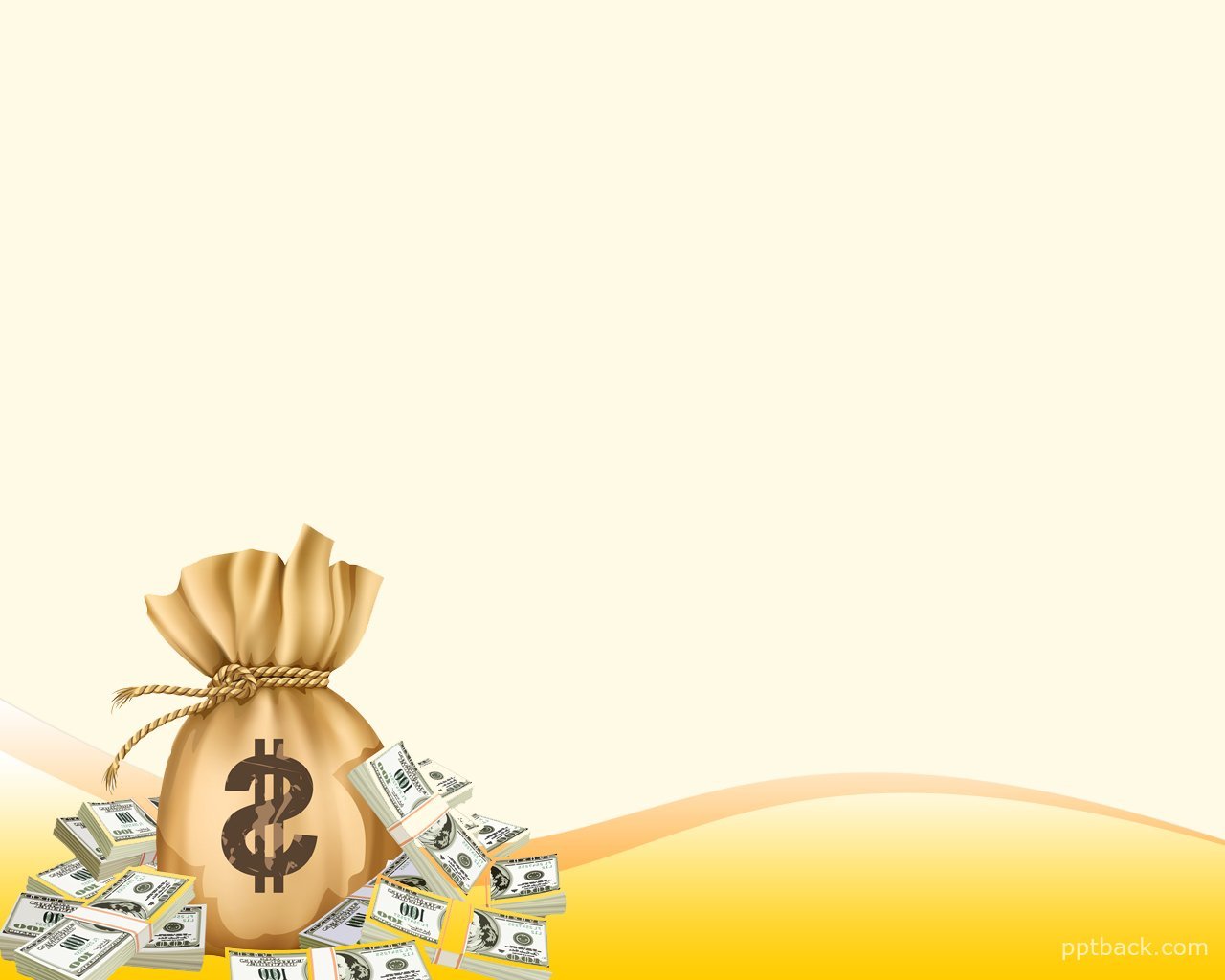 Задачи:
Расширить представления родителей о финансовой грамотности.
Развивать умение творчески подходить к решению ситуаций экономических отношений посредством игровых действий.
 Создать необходимую мотивацию для повышения финансовой грамотности родителей.
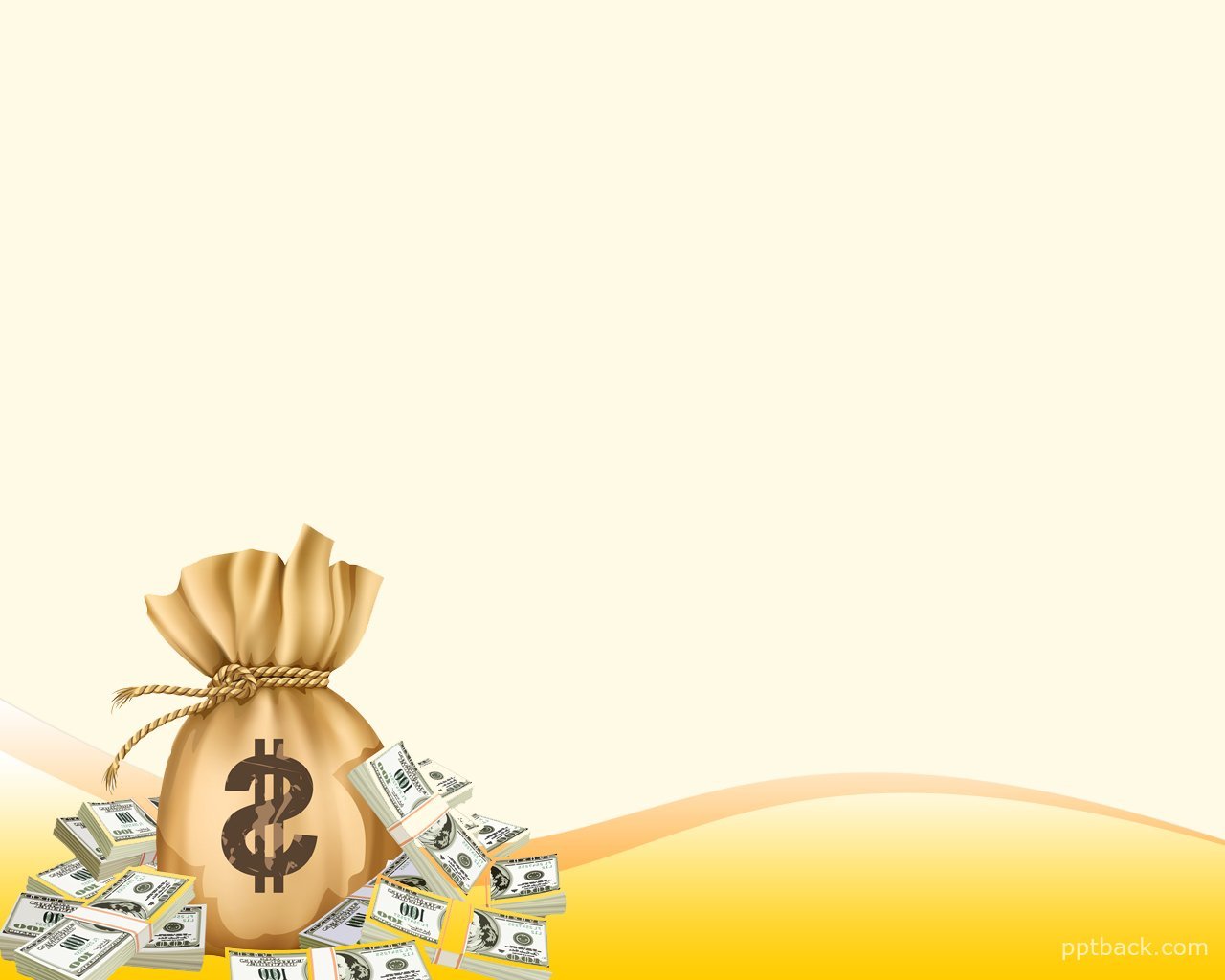 Состав участников:
Педагоги, родители. 
Воспитатели являются организаторами всех мероприятий, а родители участники этих мероприятий.
Сроки реализации: сентябрь-октябрь 2019 г.
Количество встреч - 4 встречи
Рабочий план реализации КОПа.
Перспективы дальнейшего развития КОПа.
Совершенствовать собственную финансовую компетентность. 
Расширить возможности использования финансовых услуг и продуктов и их эффективного использования. 
Формировать и успешно реализовывать стратегию финансовой безопасности семьи. 
Приобрести умения продуктивно общаться и взаимодействовать в процессе совместной деятельности, уметь слышать позицию ребенка и уважать ее, развивать коммуникативные способности.
Укрепить семейные взаимоотношения, семейные ценности, формировать семейные традиции, объединяющие семью (например, совместный расчет бюджета для покупок в выходные дни). 
Развить навыки самостоятельного поиска способов решения задач и проблем в области финансов.
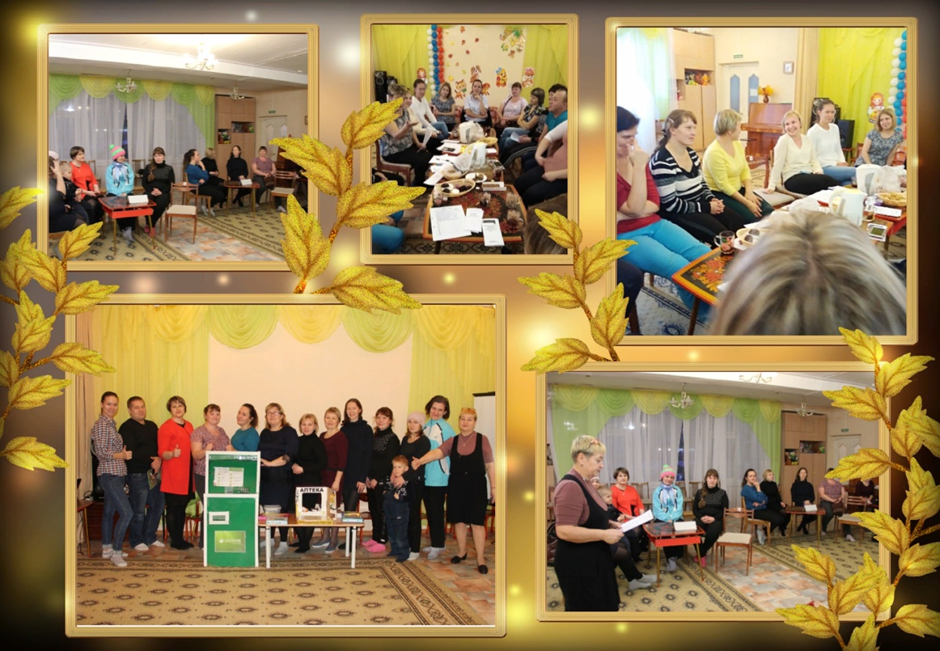 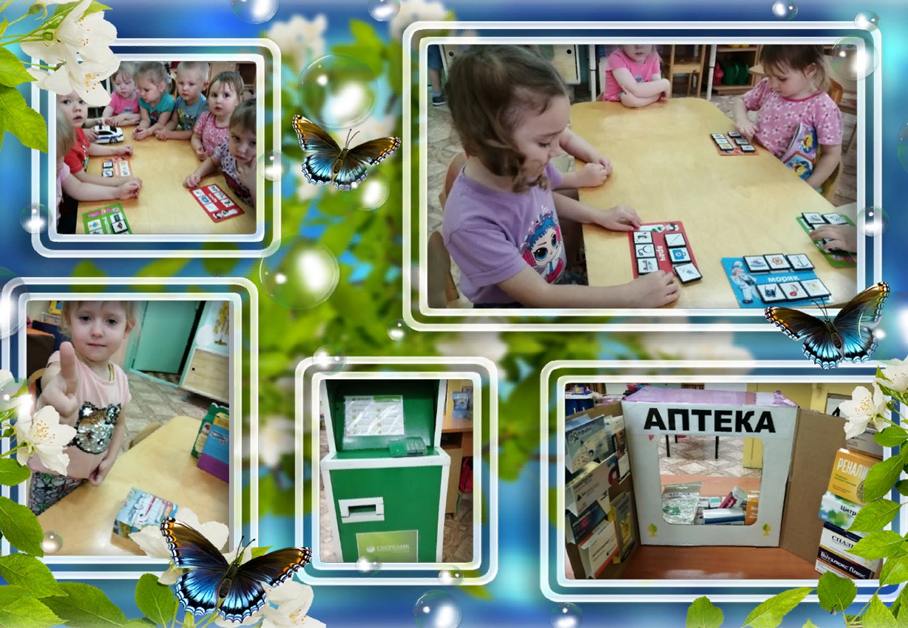